أوراق عمل وحدة
يظهر معرفة ومهارة في التصميم والخياطة والنسيج
الدرس 19
ضع علامة (صح ) امام صورة قماش الحرير
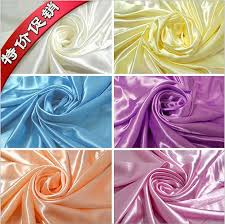 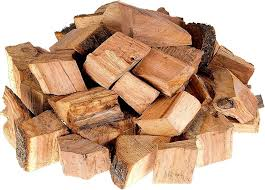